الأول الابتدائي
العاب الصغيرة المرتبطة بكرة اليد
التصويب
العاب صغيرة مرتبطة بكرة اليد
التصويب
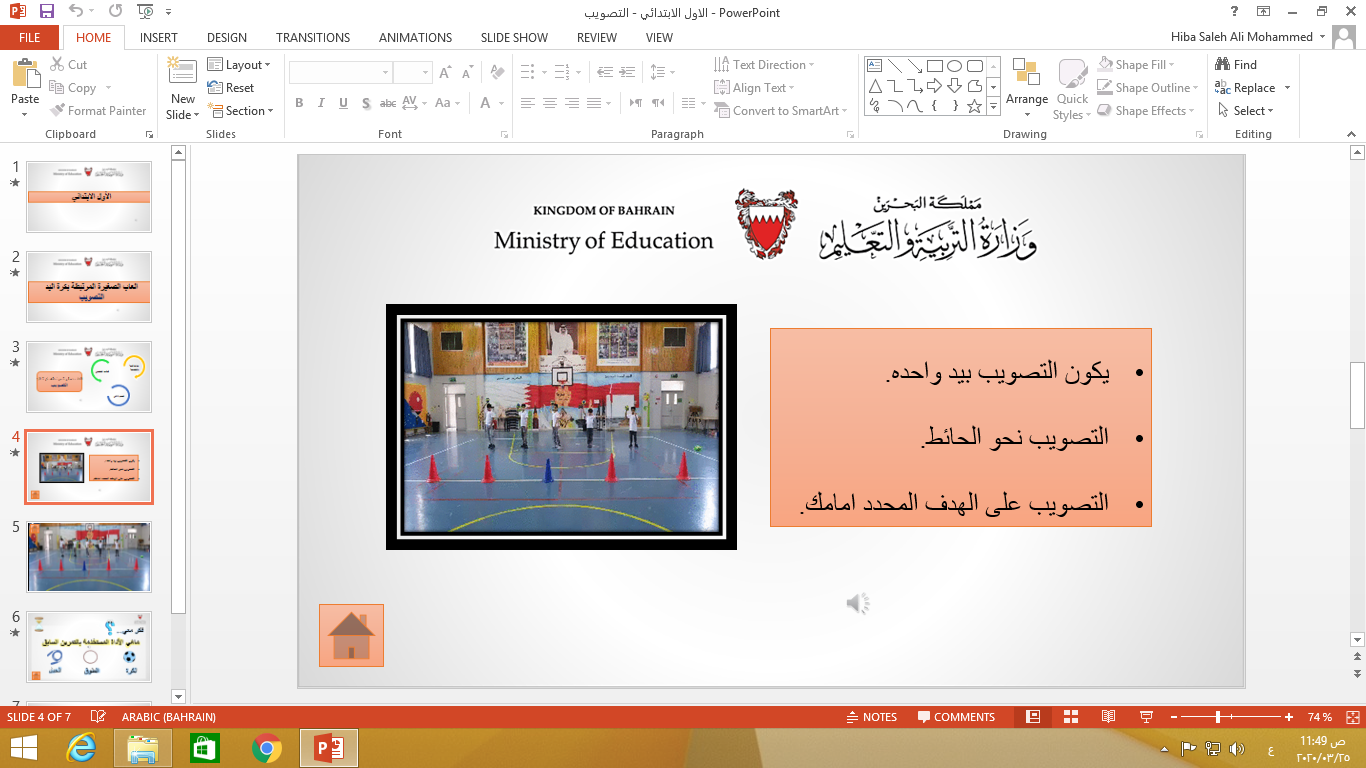 يكون التصويب بيد واحده.
التصويب نحو الحائط.
التصويب على الهدف المحدد امامك.
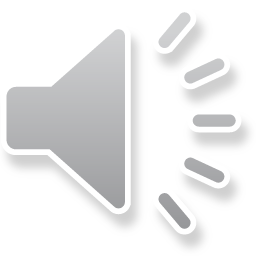 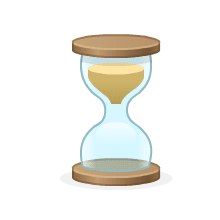 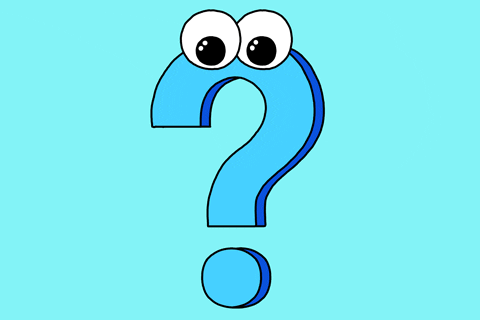 فكر معي...
ماهي الأداة المستخدمة بالتمرين السابق
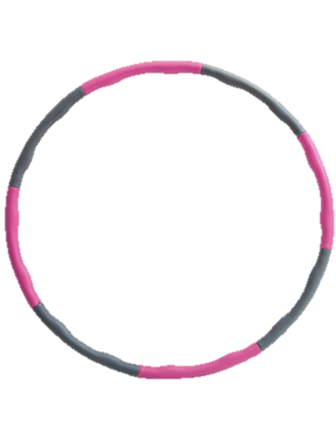 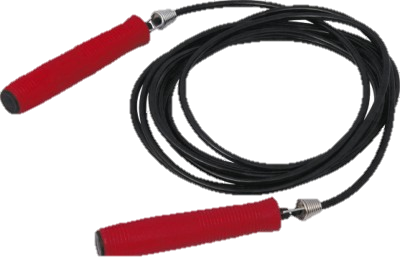 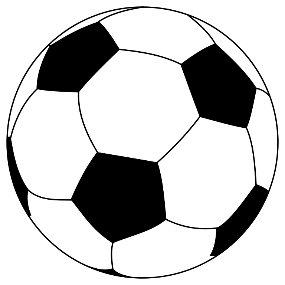 الحبل
الطوق
الكرة
التصويب بالكرة
أحسنت
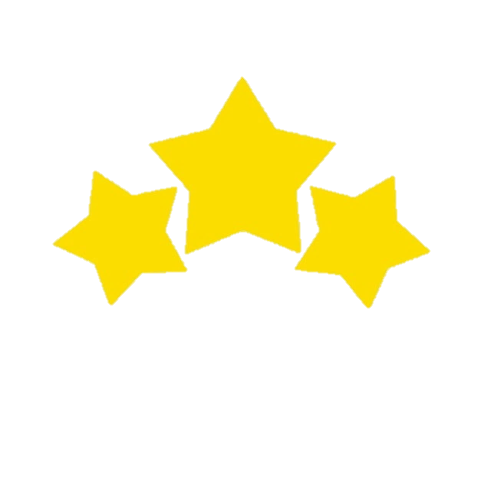 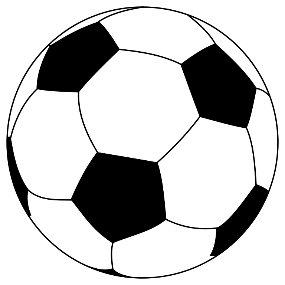 الكرة